Звук Х
Подготовила 
Учитель начальных классов
Кочетова Елена Юрьевна
Г. Воронеж
МБОУ СОШ №87
«Храбрый петух»
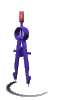 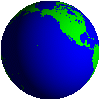 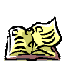 Отгадайте ребус
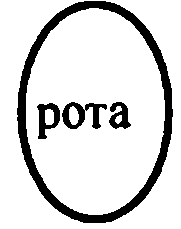 Итог урока:
Сегодня на уроке мы проходили…
Я понял…
Мне было сложно…

Домашнее задание:
Аз. С. 94
«Хозяйка, брюхо»